8. Alabad Al Gran Rey
1. 	Solemnes resuenen las voces de amor,
		Con gran regocijo tributen loor
		Al Rey Soberano, el Buen Salvador;
		Dignísimo es Él del más alto honor.

		Coro:
		Alabad, alabad, alabad al gran Rey,
		Adorad, adorad, adoradle su grey.
		Es nuestro Escudo, Baluarte y Sostén,
		El Omnipotente por siglos. Amén.
2.			Su amor infinito, ¿qué lengua dirá?
			Y ¿quién sus bondades jamás sondeará?
			Su misericordia no puede faltar,
			Mil himnos alaben su nombre sin par.

			Coro:
			Alabad, alabad, alabad al gran Rey,
			Adorad, adorad, adoradle su grey.
			Es nuestro Escudo, Baluarte y Sostén,
			El Omnipotente por siglos. Amén.
3.		Inmensa la obra de Cristo en la cruz,
		Enorme la culpa se ve por su luz:
		Al mundo Él vino, nos iluminó,
		Y por nuestras culpas el Justo murió.

		Coro:
		Alabad, alabad, alabad al gran Rey,
		Adorad, adorad, adoradle su grey.
		Es nuestro Escudo, Baluarte y Sostén,
		El Omnipotente por siglos. Amén.
4. 	Velad, fieles todos, velad con fervor,
		Que viene muy pronto Jesús, el Señor.
		Con notas alegres vendrá a reinar;
		A su eterna gloria os ha de llevar.

		Coro:
		Alabad, alabad, alabad al gran Rey,
		Adorad, adorad, adoradle su grey.
		Es nuestro Escudo, Baluarte y Sostén,
		El Omnipotente por siglos. Amén.
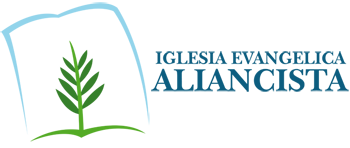